The ASPIRE Curriculum-Key Learning
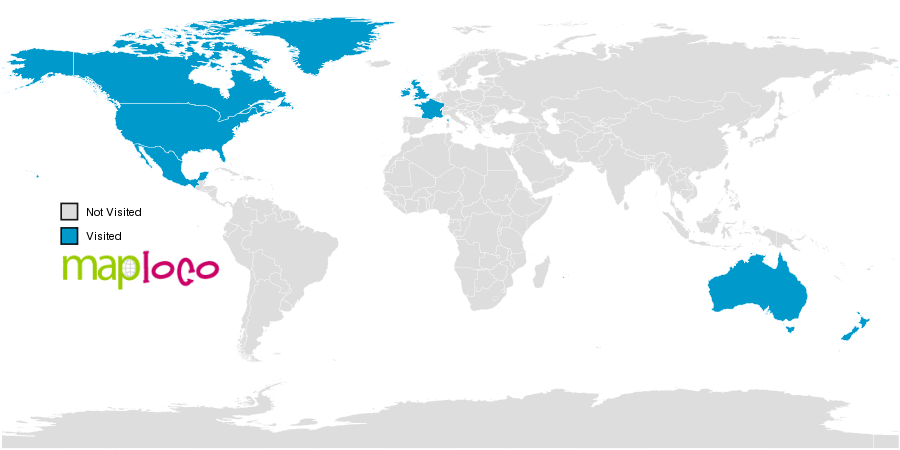 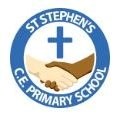 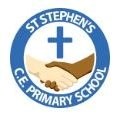 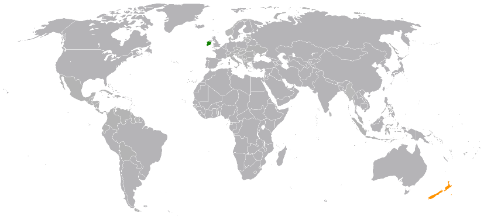 Title:  What is it like to live in Australia? Year: 4 Subject: Geography
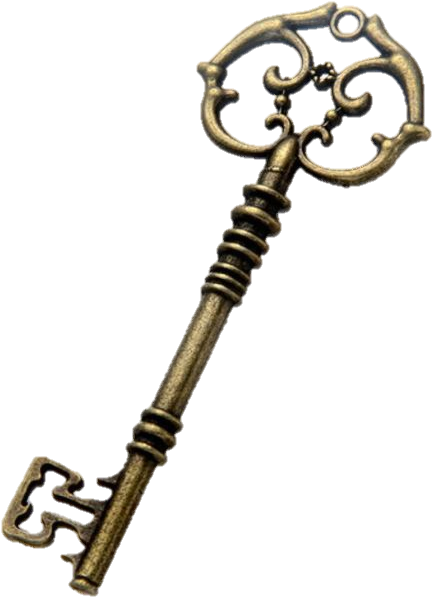 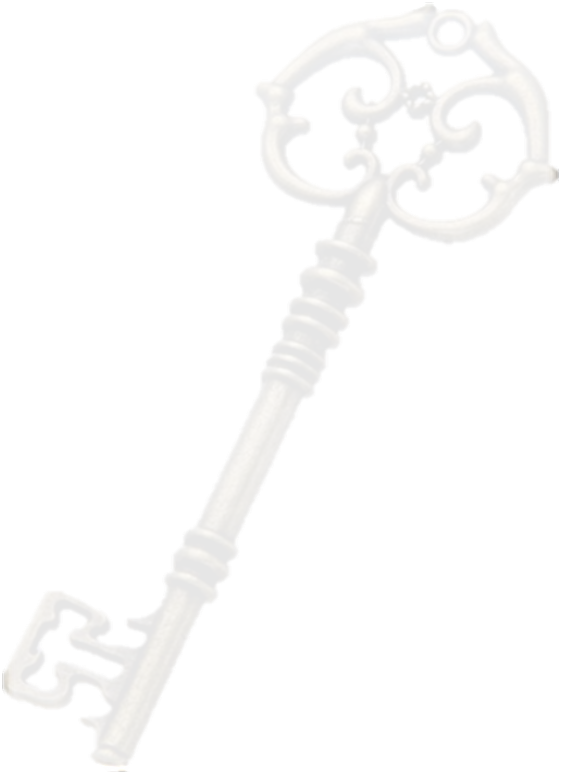 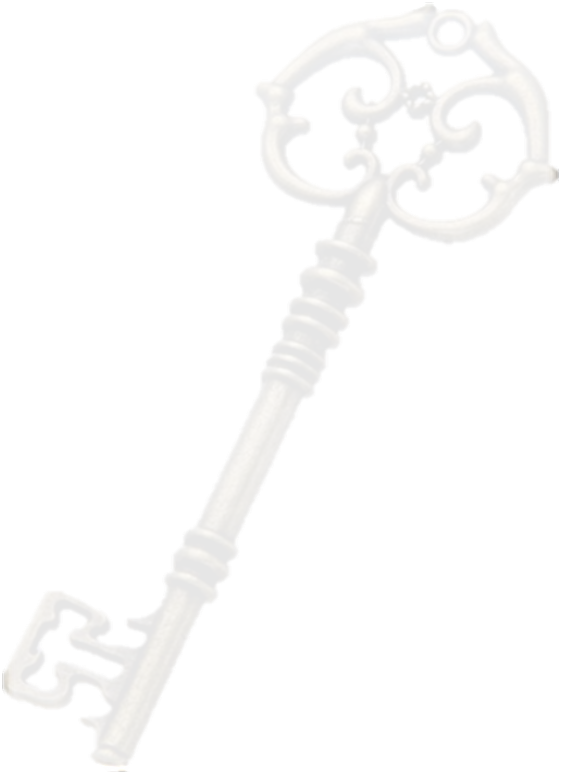 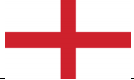 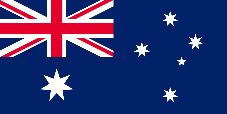 Map of Australia and UK
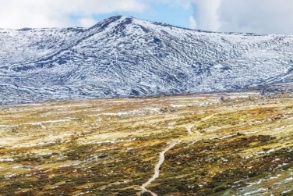 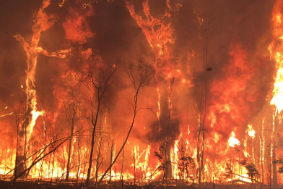 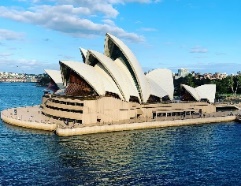 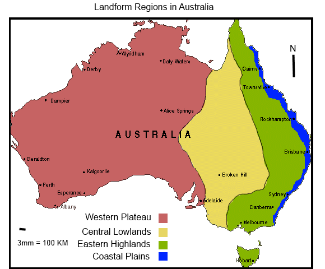 physical geography
human geography
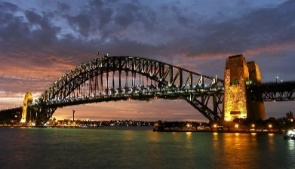 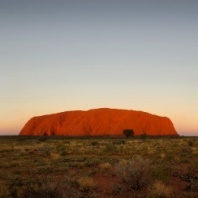 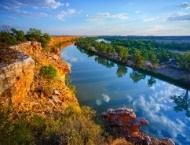 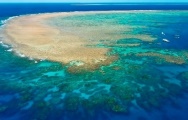